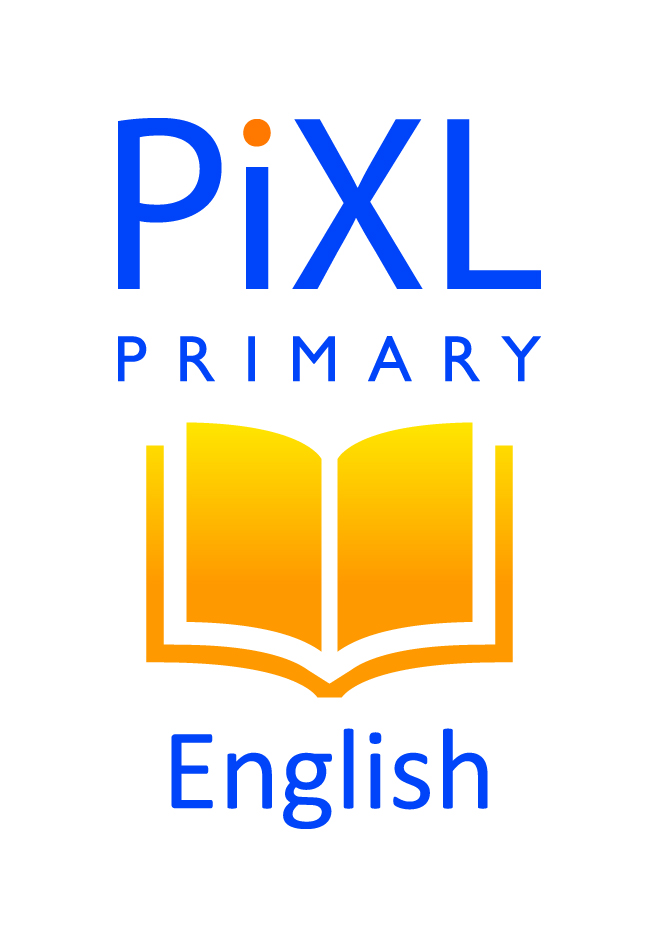 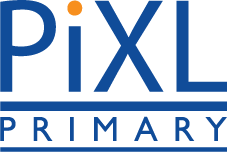 Monday 20th April 2020 - Reading
So, you’ve found a musical instrument that you want to play; how long it will take for you to become good at it? This question, you won’t be surprised to learn, will have various answers. First, it depends on how good you want to be. If you want to play music professionally, you will probably have to practise for thousands of hours to reach the right standard. But remember, music should be a pleasure, and there is nothing wrong with just getting to a level that gives you enjoyment, providing, of course, that it’s not too painful for everyone else!
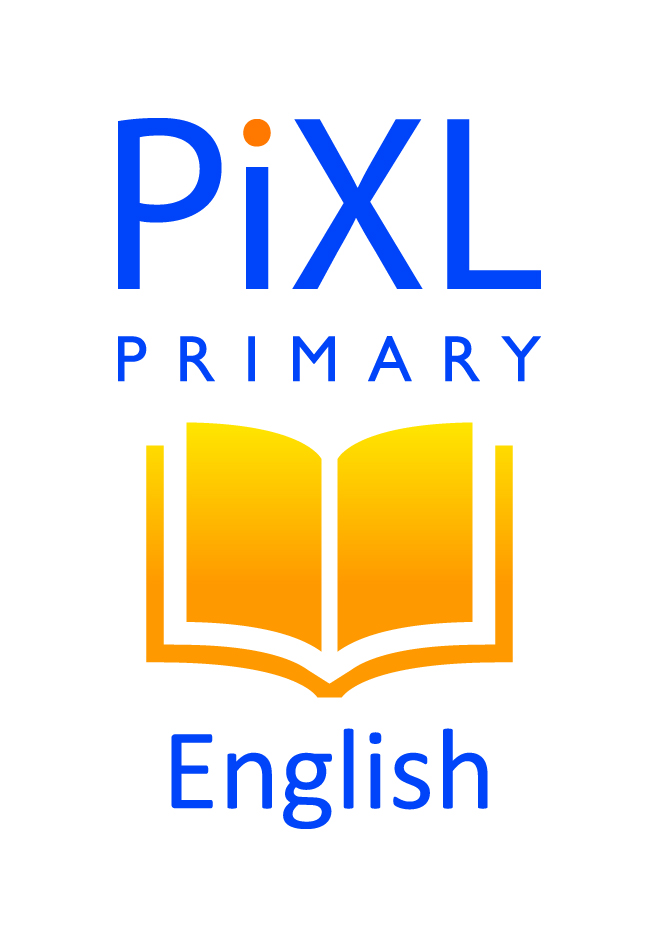 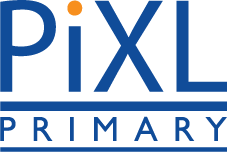 Monday 20th April 2020 - Reading
This question, you won’t be surprised to learn, will have various answers.
       Why does the author say you won’t be surprised to learn?
 
     __________________________________________________________________
 

2. Find and copy the word in the second sentence that means different.
 
    ______________________________________________
 

3. According to the text, what does the answer to the question in the first sentence depend upon?
 

    ________________________________________________________________